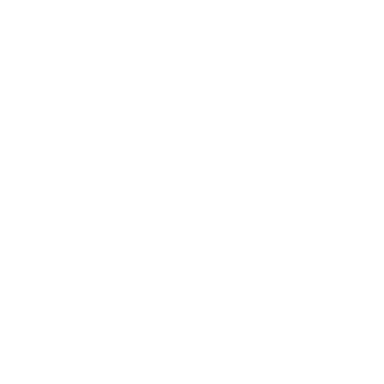 MERRY
CHRISTMAS
& HAPPY NEW YEAR
Minimal Line PowerPoint Template
Template by Vegaslide.com
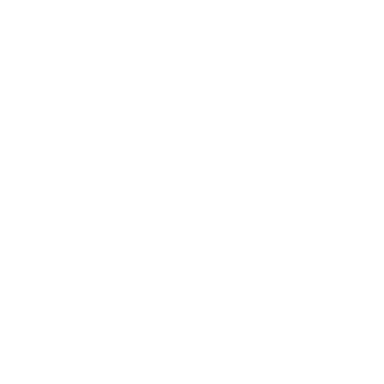 YOUR SLIDE TITLE
Proin luctus leo vel mi auctor, vitae mollis lectus accumsan. Phasellus ullamcorper sapien nec nunc bibendum, id placerat odio dictum.

“Vestibulum posuere tortor mauris, eu volutpat”
Template by Vegaslide.com